Альтернатива газону
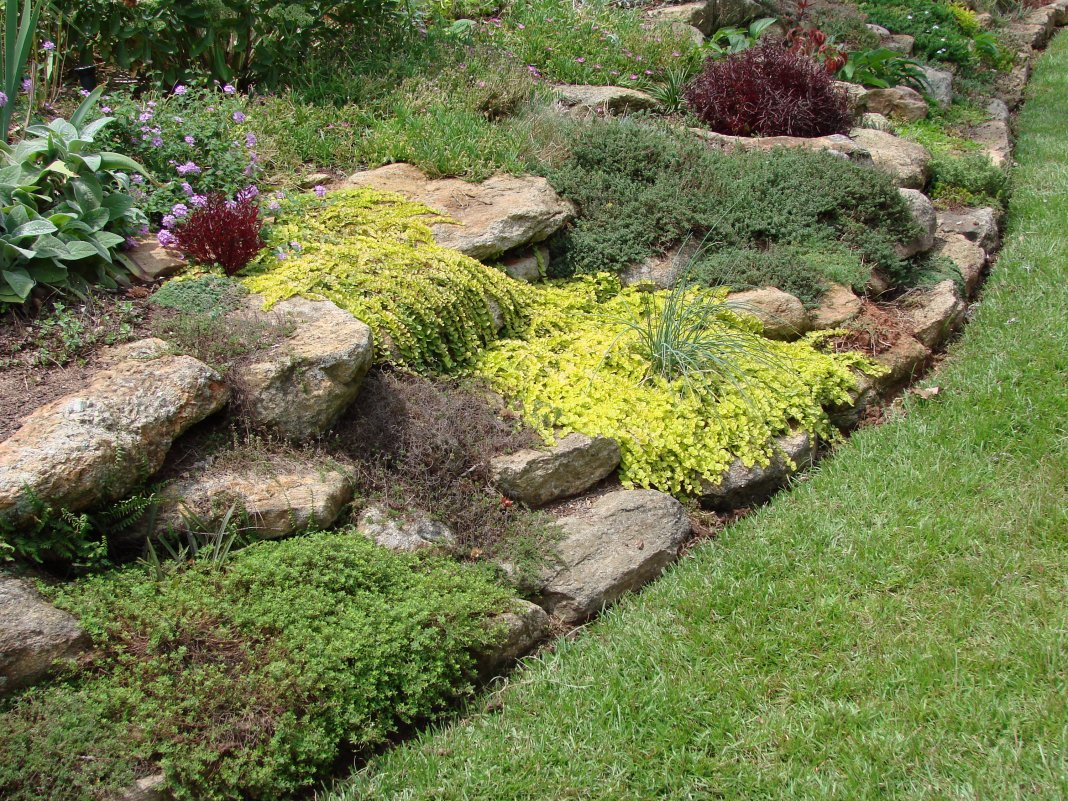 Презентация на тему  «Альтернатива газону» поможет  учащимся найти привлекательную и не очень трудоёмкую в плане ухода альтернативу газону. Чем можно заменить газон, если на участке мало места под солнцем и почти вся территория занята плодовыми деревьями? Газон это не только декорация, но еще и титанический труд, постоянная борьба за его существование.Если Вы не можете уделять своему газону максимум времени, лучше отказаться от него вовсе, отдав предпочтение альтернативе газона.
Лаурентия речная, способная выдерживать вытаптывание, долго приживающаяся на новом месте, но затем компенсирующая медленный рост бурным заполнением почвы густым, светлым и очень прочным ковром, укрытым практически до наступления морозов звездочками белоснежных цветков.
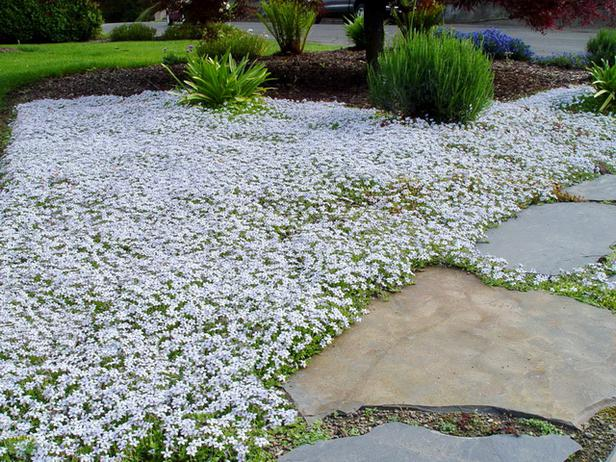 Мюленбекия агрессивно разрастающаяся и быстро распространяющаяся лиана, создающая ковер из круглых миниатюрных глянцевых листьев, любящая весеннюю обрезку и эффектно меняющая окрас осенью;Барвинки, способные создавать плотные покрытия и на солнце, и в тени, красующиеся зимнезелеными листьями на гибких побегах и миловидными цветками;Звездчатка ланцетовидная, способная заполнить даже участки с нехваткой влаги и скудной почвой вокруг стволов деревьев-исполинов и прекрасно подходящая для создания ковров в притенении;
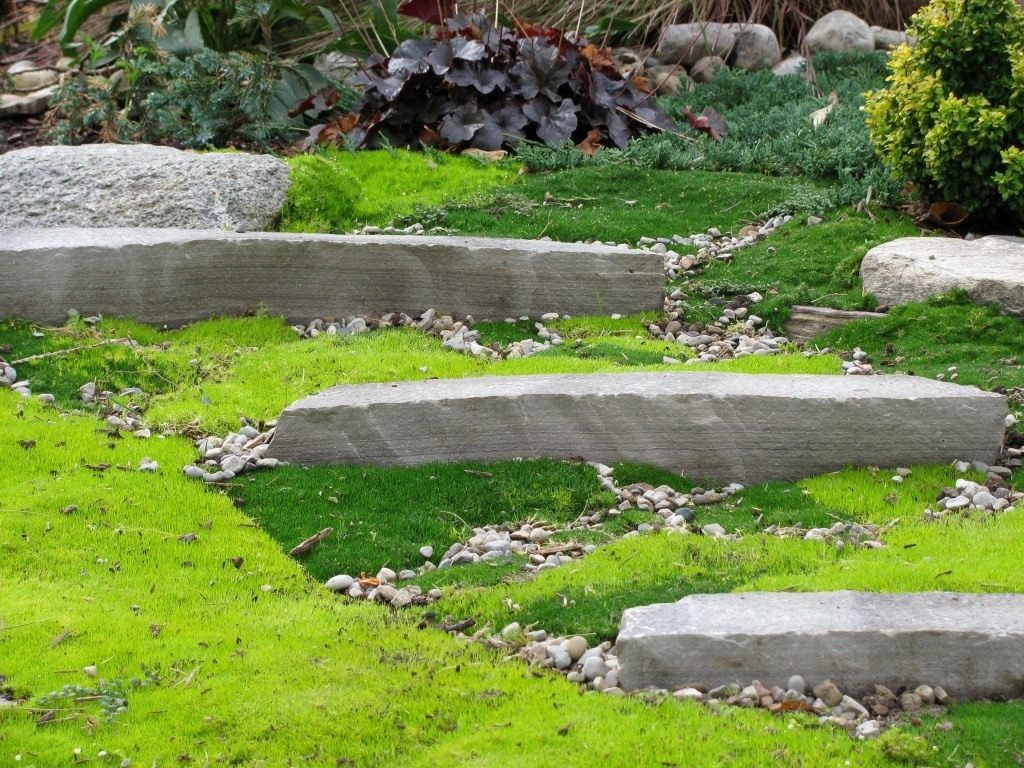 рыжник гладкий, известный среди дизайнеров как green carpet, засухоустойчивый, создающий плотное покрытие мелколистный почвопокровник, меняющий осенью яркий травянистый окрас на бронзовый;Мазус ползучий, под напоминающими львиный зев цветками которого практически полностью скрыт упругий ковер из ползучих побегов и ажурной листвы;Мшанка шиловидная, или шотландский мох, создающий похожую на плотную губку ковер, весной укрывающийся россыпью миниатюрных звездочек цветков;Будра плющевидная с бронзоватым окрасом побегов и довольно ярким весенним цветением с лиловым окрасом, прекрасно адаптирующаяся к местам как с ярким, так и с укромным освещением;
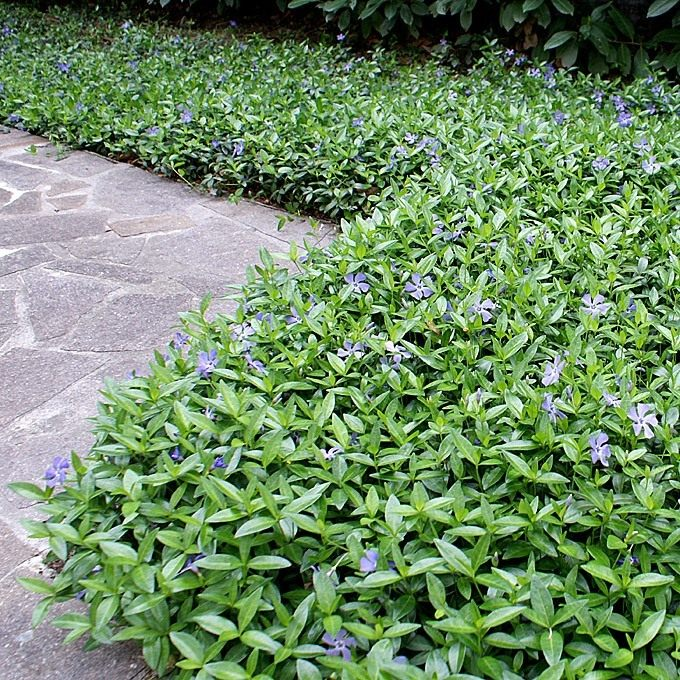 Лядвенец рогатый теплолюбивый и не требовательный к почве почвопокровник, который создает курчавый толстый ковер, в начале лета усеянный желтыми полумахровыми точками цветков
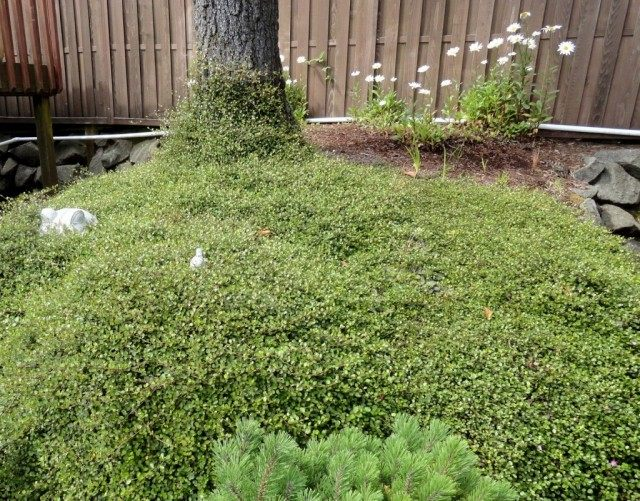 Один из самых ярких теневыносливых почвопокровников копытень европейский, выделяющийся необычной почковидной формой листьев;

Стелющиеся можжевельники горизонтальный и обыкновенный (все сорта с приставкой carpet), которые несмотря на свой статус хвойного также способны заполнять огромные площади и сохраняют красоту весь год.
Спасибо за внимание!
Презентацию выполнила: 
Преподаватель 
ГАПОУ КК «НКСЭ»
Сердериди М.В.